An overview & importance of the
Political Action Committee
(PAC)
What is the AGC of Michigan PAC?
AGC MI PAC and You
It all starts with YOU who
	
	
contributes to the AGC MI PAC who 

	
donates to campaigns for state legislature that support the construction industry who 

	
works once elected to promote our issues through the legislative process
“Why should I donate?”
“Why should I donate?”
AGC MI PAC createsunique opportunities for your association:

It enables our advocacy staff to spend one-on-one time with state legislators in office visits, meetings and at fundraising events.
It helps AGC develop relationships with key members of the state legislature and their aides.
It reminds lawmakers that when an issue impacts construction, AGC of Michigan should be consulted.
“How much should I give?”
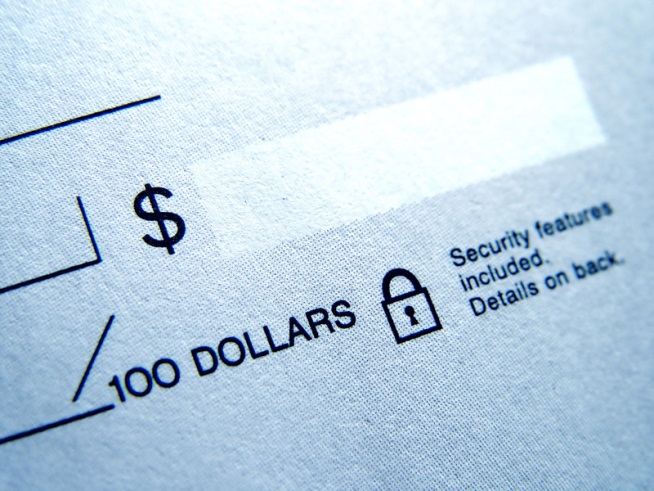 Every dollar counts!AGC members contributeanywhere between $50 and $1000per year.  Remember that these areindividual contributions and must be made via personal check or payroll deduction.
If you choose payroll deductionYour employer can have any amount you designate automatically withdrawn from your check each pay period.
Your voice counts!
www.agcmichigan.org
Questions?
Talk with your employer orcontact the AGC office at(517) 371-1550